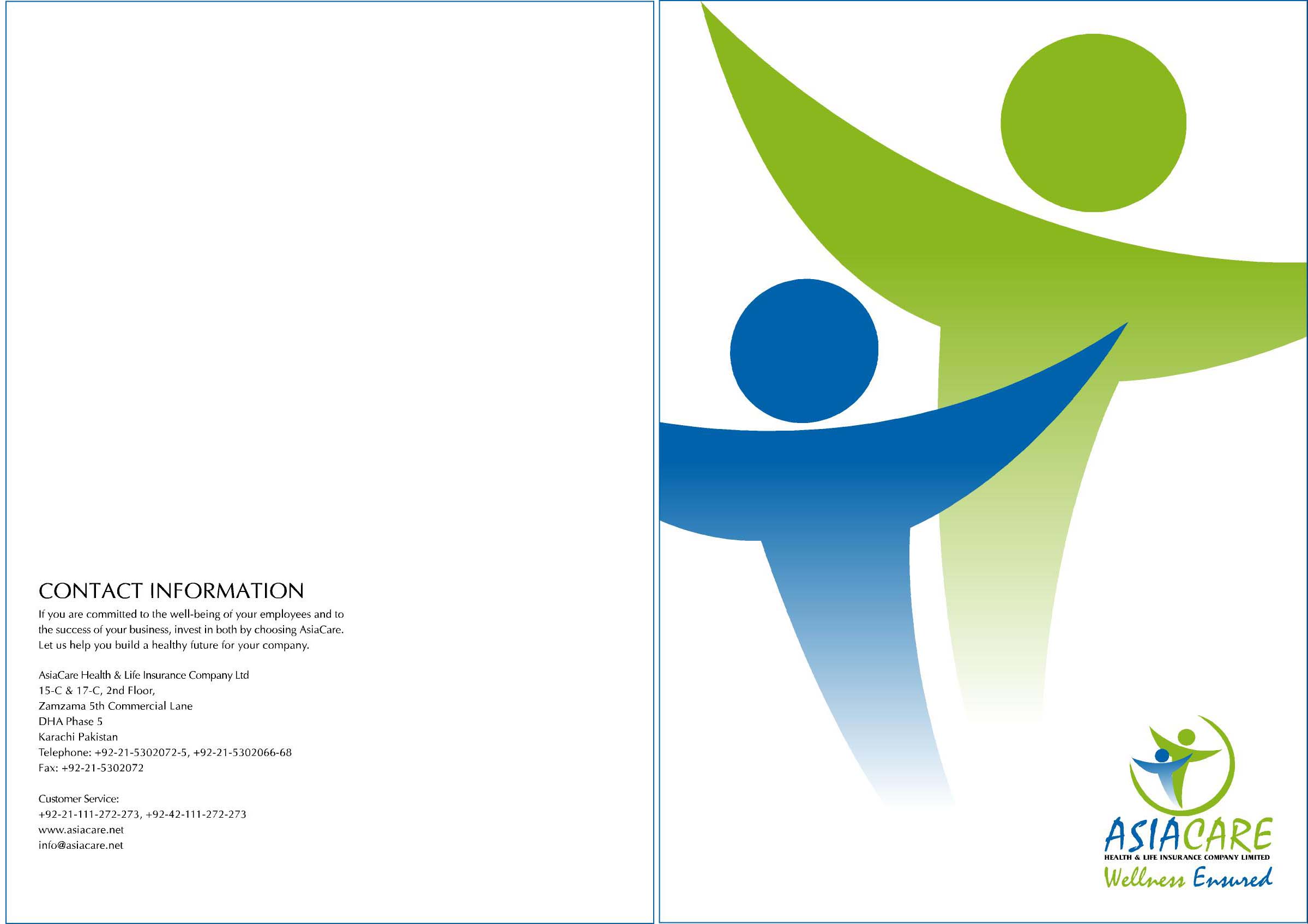 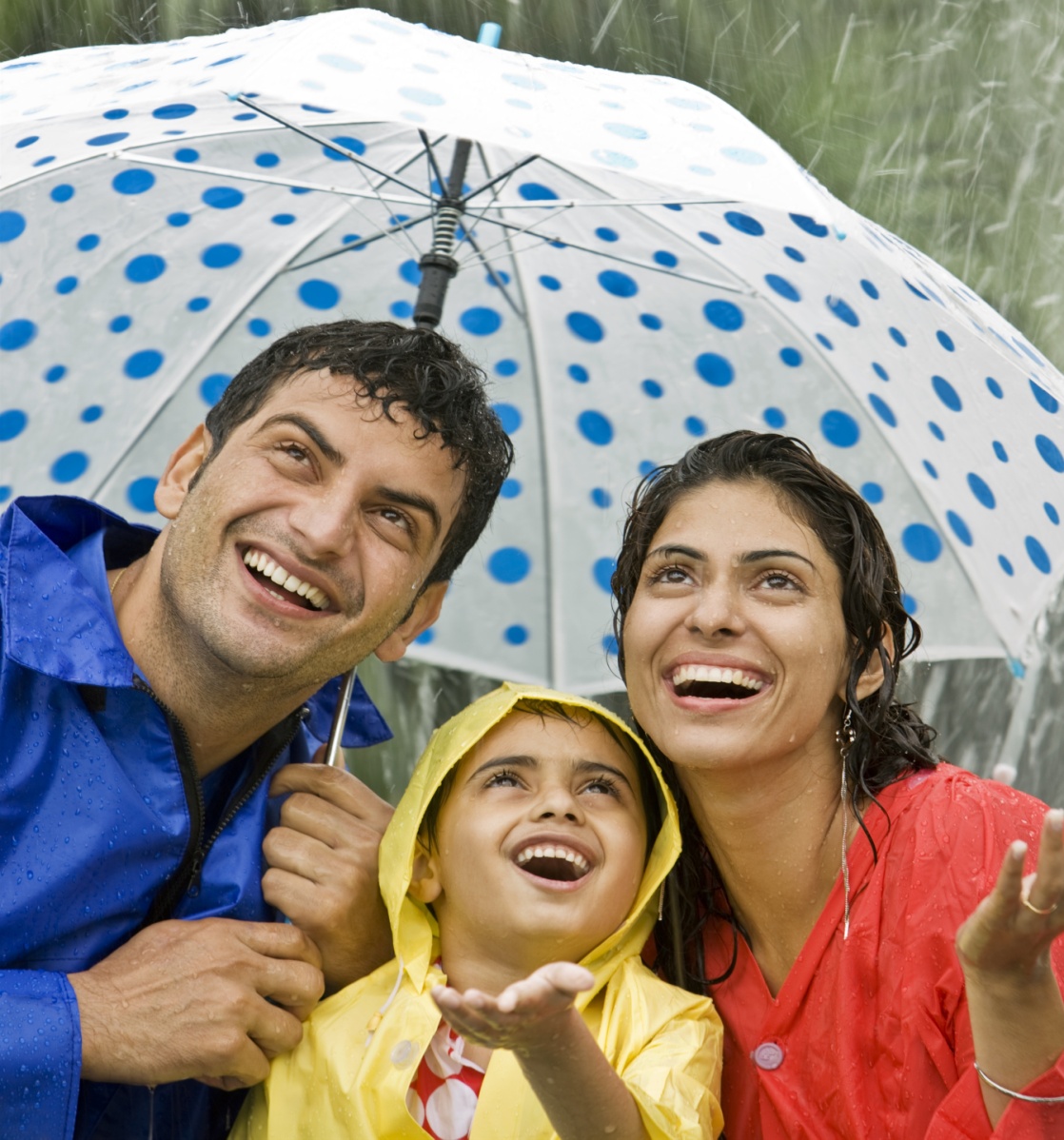 GOAL: Microinsurance as a Free Standing, Sustainable Business
HEALTH MICROINSURANCE:
CHALLENGES to SCALABILITY and SUSTAINABILITY
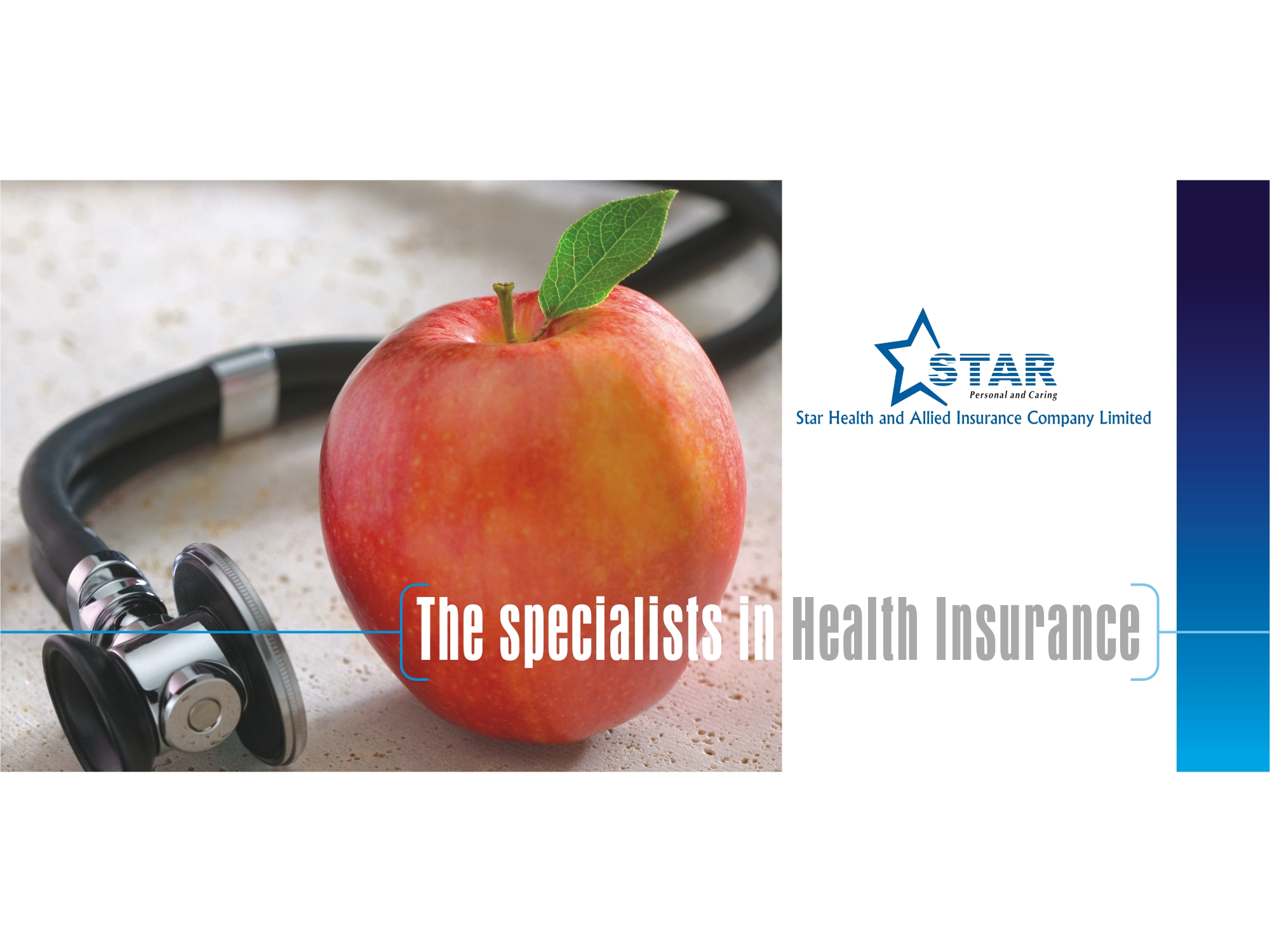 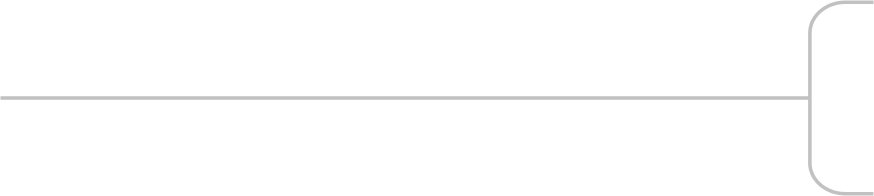 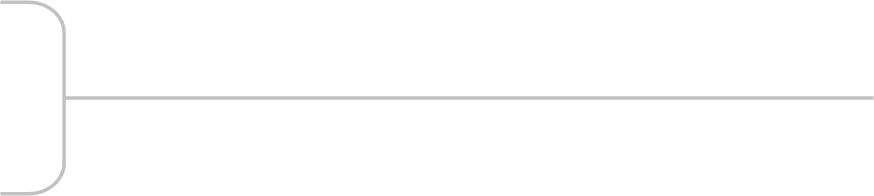 Market Challenges
Financial and risk literacy-behavior change and greater market creation
Gaps: 
General risk communication,
Risk management capability-building, 
Information about specific insurance products-
Why & What kind of insurance do I need and how much?
Distribution and reach
Regulations
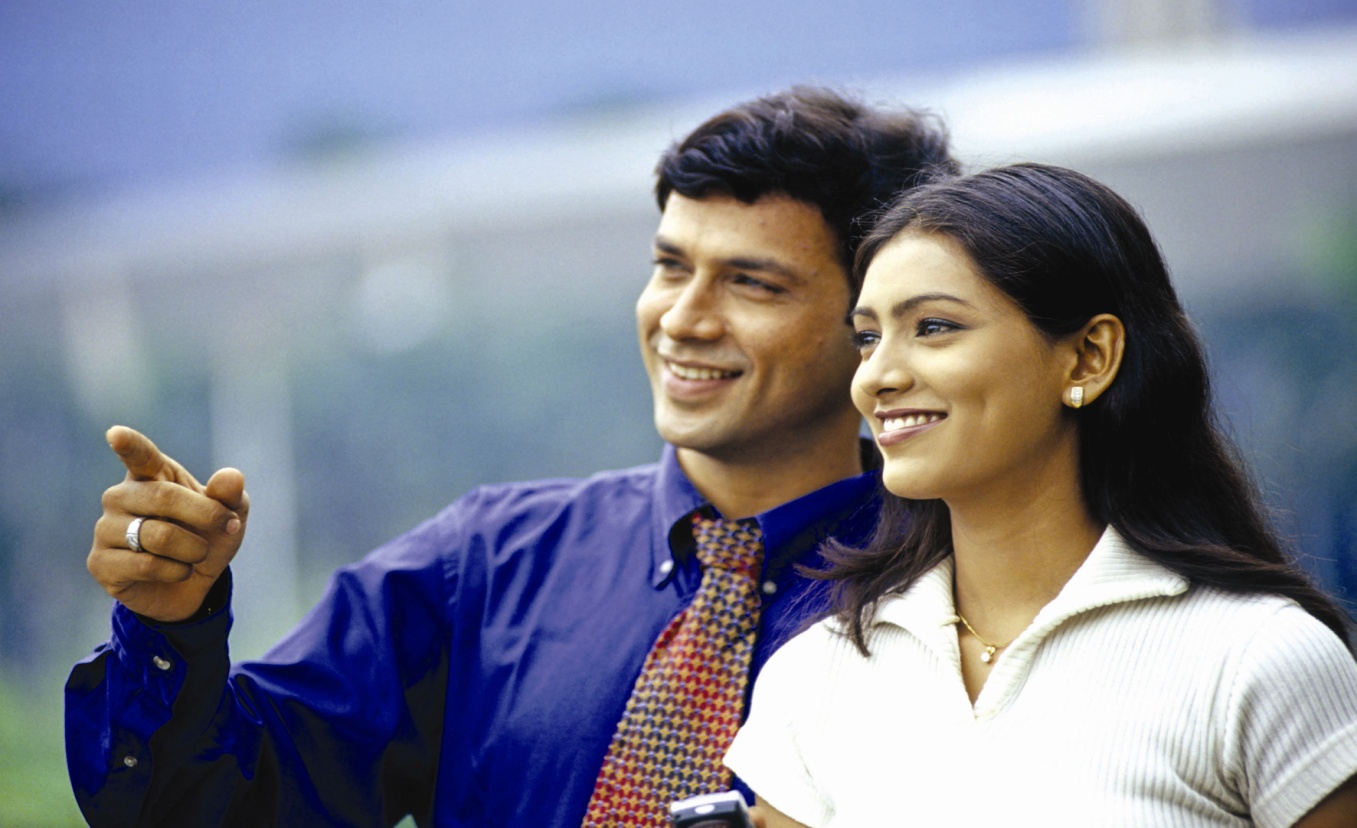 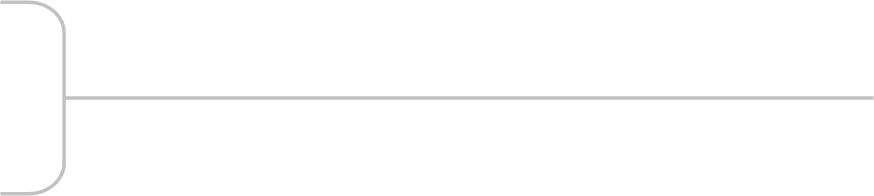 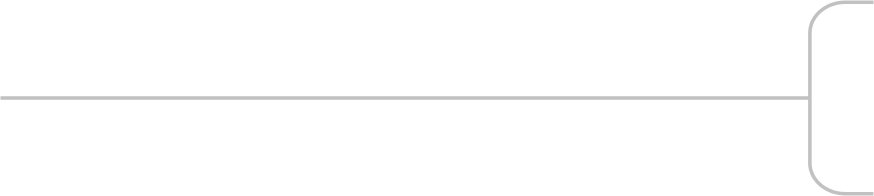 Business Challenges
Paucity of data
Administration cost
Distribution cost
Appropriate pricing
Paucity of appropriate providers
Government support to MicroHealth providers
Corporate Office
AsiaCare Heath & Life Insurance  Company 
15 & 17-C,2nd Floor, Zamzama 5th Commercial Lane, DHA Phase 5,Karachi,
Pakistan-75600 
Phone no : +923-5302072-75. Fax : +923528260062
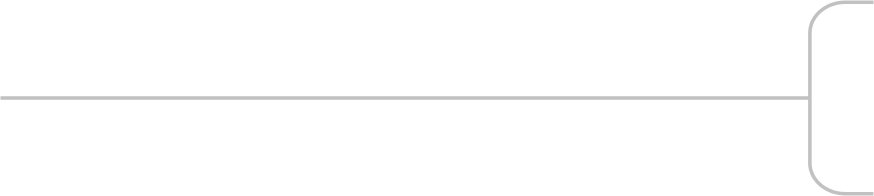 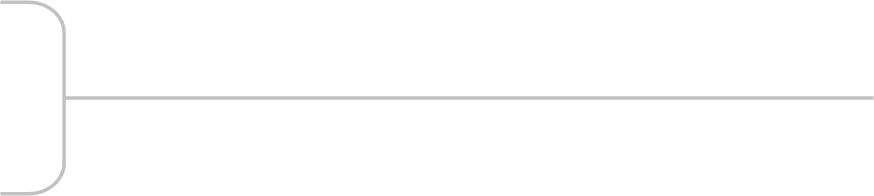 Contact Us
www.asicare.net